Informal document GRPE-90-41
90th GRPE, 8 – 12 January 2024
Agenda item 8(c)
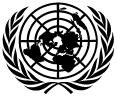 UNECE GRPE Informal Group on Environmental and Propulsion Performance Requirements of L-cat Vehicles (EPPR IWG)
Status Report
Niels den Ouden/NL, Joseph Mashele/ZA, Edwin Bastiaensen/IMMA
(EPPR IWG Co-Chairs and Secretary)
Content
EPPR IWG:
Meetings since GRPE-89
Outlook on future activities
Progress on priority items
Meetings in 2024
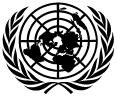 EPPR meetings in since GRPE-89
Recent meetings 

14 September 2023		60/IWG EPPR – 12.00 – 15.00 CET Virtual only
14 December 2023		61/IWG EPPR – 12.00 – 13.00 CET Virtual only
9 January 2024		62/IWG EPPR – 14.30 – 17.30 CET Hybrid
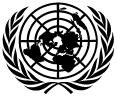 EPPR Outlook on Future Activities
Priority items agreed in ToR (GRPE-87-22, January 2023)

(1) Max. Power and Torque determination - For ICE, pure-EVs and hybrid-EVs.
(2) Battery Electric Vehicles - BEV range determination 
(3) Deterioration Factors in the new GTR on Durability (UN GTR 23)
(4) Transposition of UN GTR 2 into a UN Regulation 

Some updates provided in 2023, but no concrete proposals so far. 
IWG Leadership continues to invite for proposals.
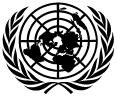 Progress on priority items
(1) Max. Power and Torque determination - For ICE, pure-EVs and hybrid-EVs.
Japan continues with internal discussions towards a possible proposal. 
At EPPR-59, the expert from S-Korea (KICAS) indicated a focus on establishing power measurement rules for electric motorcycles. 
EPPR-61 deliberated on the exchange of information between IWG’s EVE and EPPR, the issue to be considered on the agenda of EPPR-63 onwards, after initial exchanges between the leadership of the IWGs.
Progress on priority items
(2) Battery Electric Vehicles - BEV range determination 
CARB tested EV motorcycles on different test cycles with the SAE J2982 test procedure to support the development of a credit program to accelerate towards ZEM.
China introduced test methods GB/T 24157-2017, to measure the electric range, the electric energy consumption and the indication for the state of charge of the vehicle in one test. Further revision of the standard is expected possibly considering WMTC and associated vehicle subclassifications.
Progress on priority items
(3) Deterioration Factors in the UN GTR 23 on Durability
Invitations remain to CP’s to provide input, in particular to China and USA for sharing data and experience on durability factors.
Progress on priority items
(4) Transposition of UN GTR 2 into a UN Regulation 
Currently the delegations in IWG EPPR could not provide any inputs in this discussion as UN GTR 2 has been mostly already been implemented in their domestic legislation. However, there remain many relevant markets not represented by authorities present in the IWG EPPR. 
The IWG EPPR is requesting guidance from GRPE to help identify interest from Contracting Parties with regards to transposition of UN GTR 2 into an UN Regulation [Euro 3, Euro 4, Euro 5].
EPPR meetings in 2024 planned
4 March 2024		63/IWG EPPR – 12.00 – 15.00 CET Virtual only
[19-11 or 23-25] April 2024 	64/IWG EPPR In person/hybrid meeting TBC
[22-24 May 2024]		GRPE-91
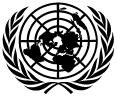 Thank you
You can follow us in:
https://wiki.unece.org/display/trans/EPPR+Main+activities
Questions can be sent to the EPPR IWG Secretary, Mr Edwin Bastiaensen:
e.bastiaensen@immamotorcycles.org
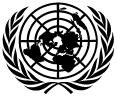 [Speaker Notes: Update/add/delete parts of the copy right notice where appropriate.
More information: https://myintracomm.ec.europa.eu/corp/intellectual-property/Documents/2019_Reuse-guidelines%28CC-BY%29.pdf]